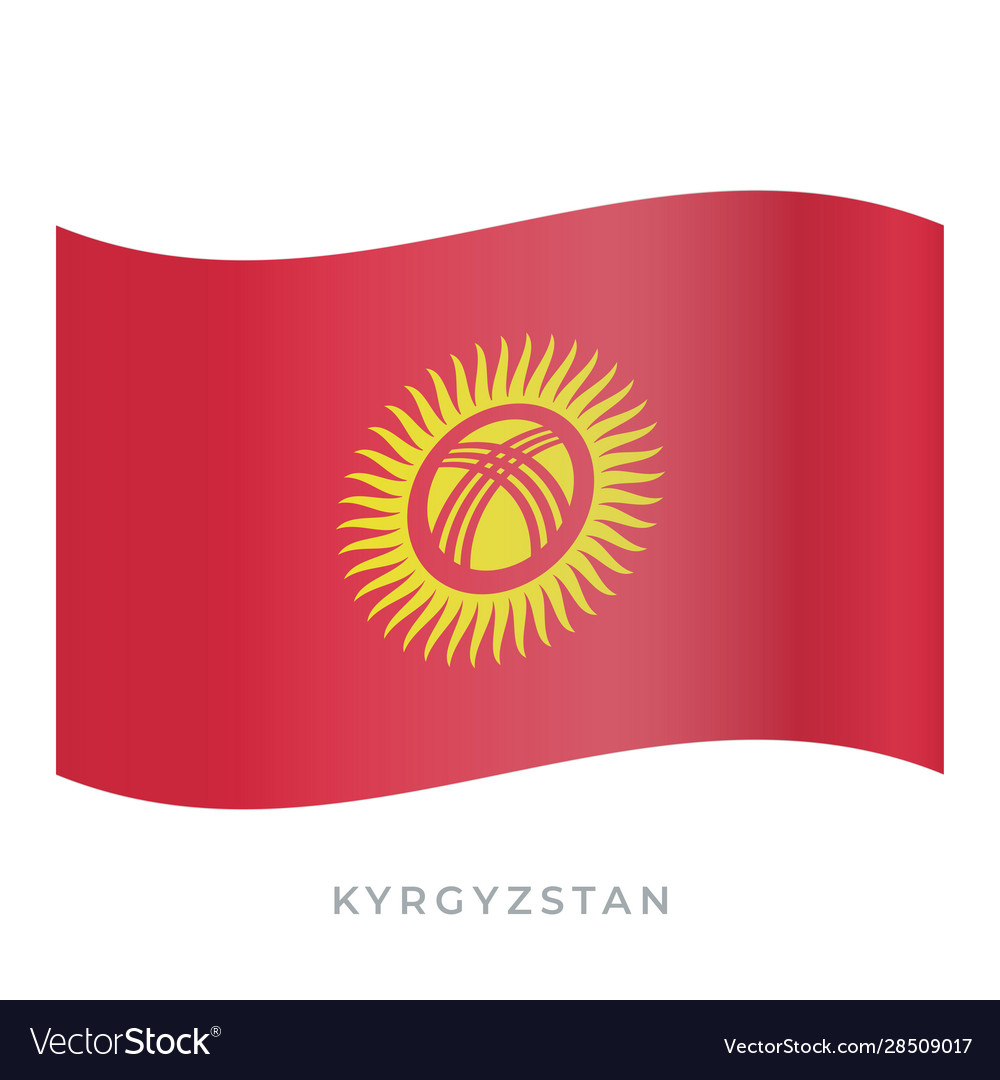 31-август
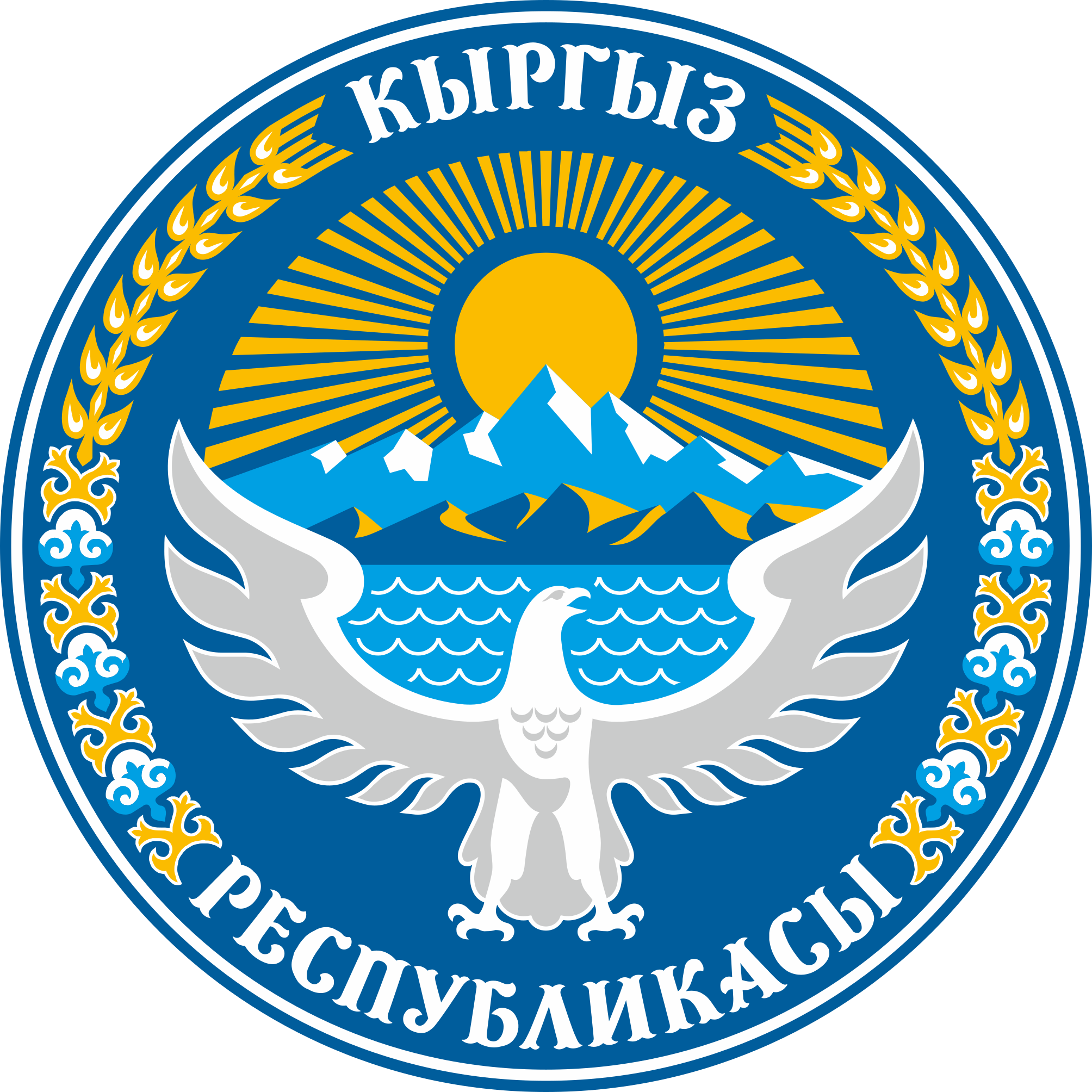 ЭГЕМЕНДҮҮЛҮК   КҮНҮ
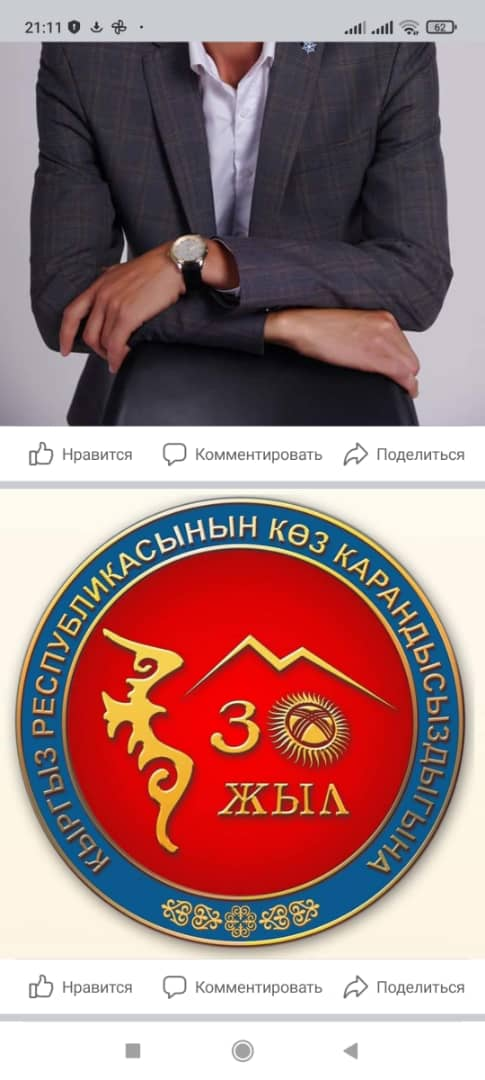 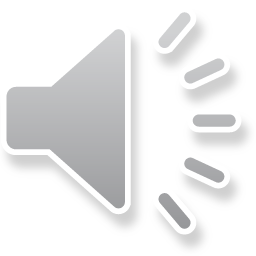 ЛЕНИН РАЙОНУНУН №42 ОРТО МЕКТЕБИ         
            БААРДЫГЫҢЫЗДАРДЫ 31-АВГУСТ ЭГЕМЕНДҮҮЛҮК КҮНҮҢҮЗДӨР МЕНЕН КУТТУКТАЙТ
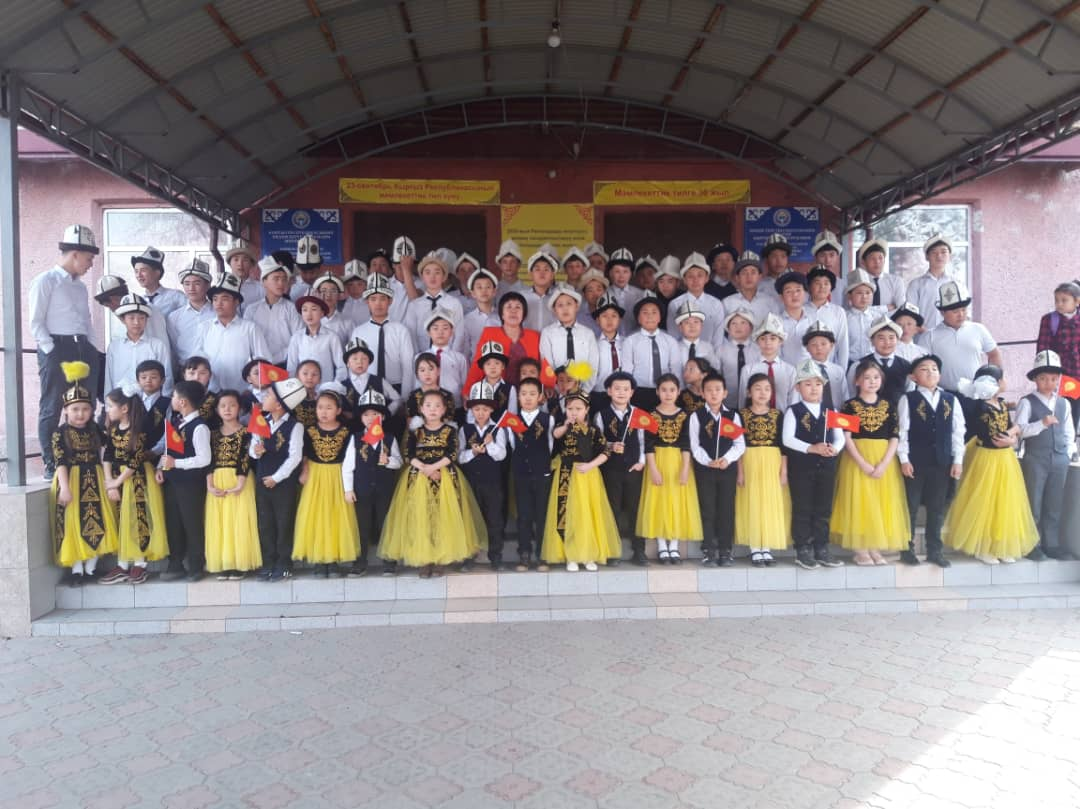 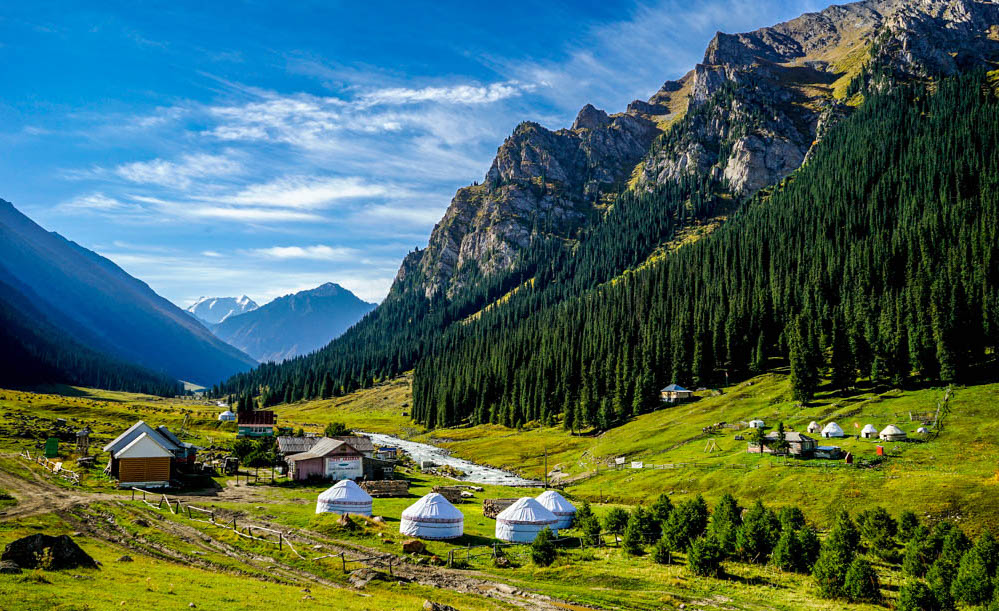 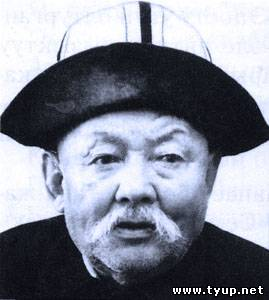 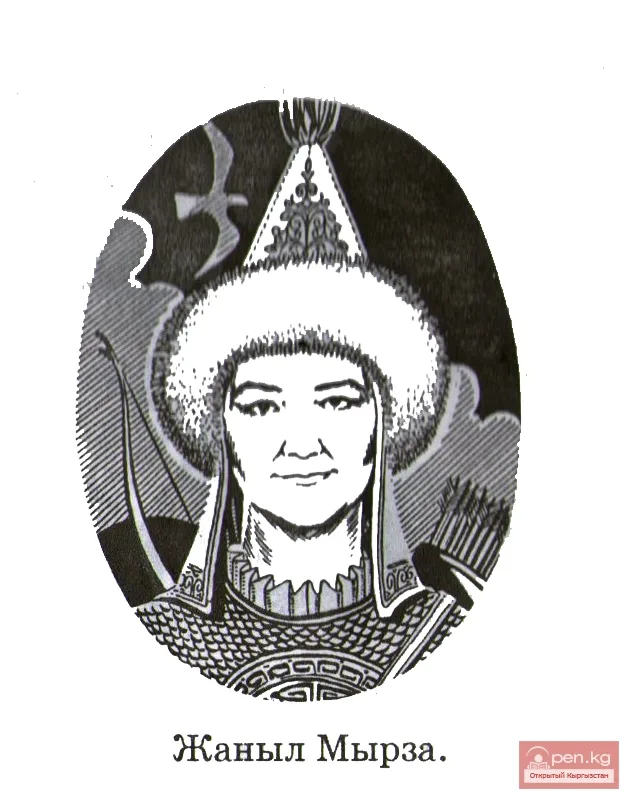 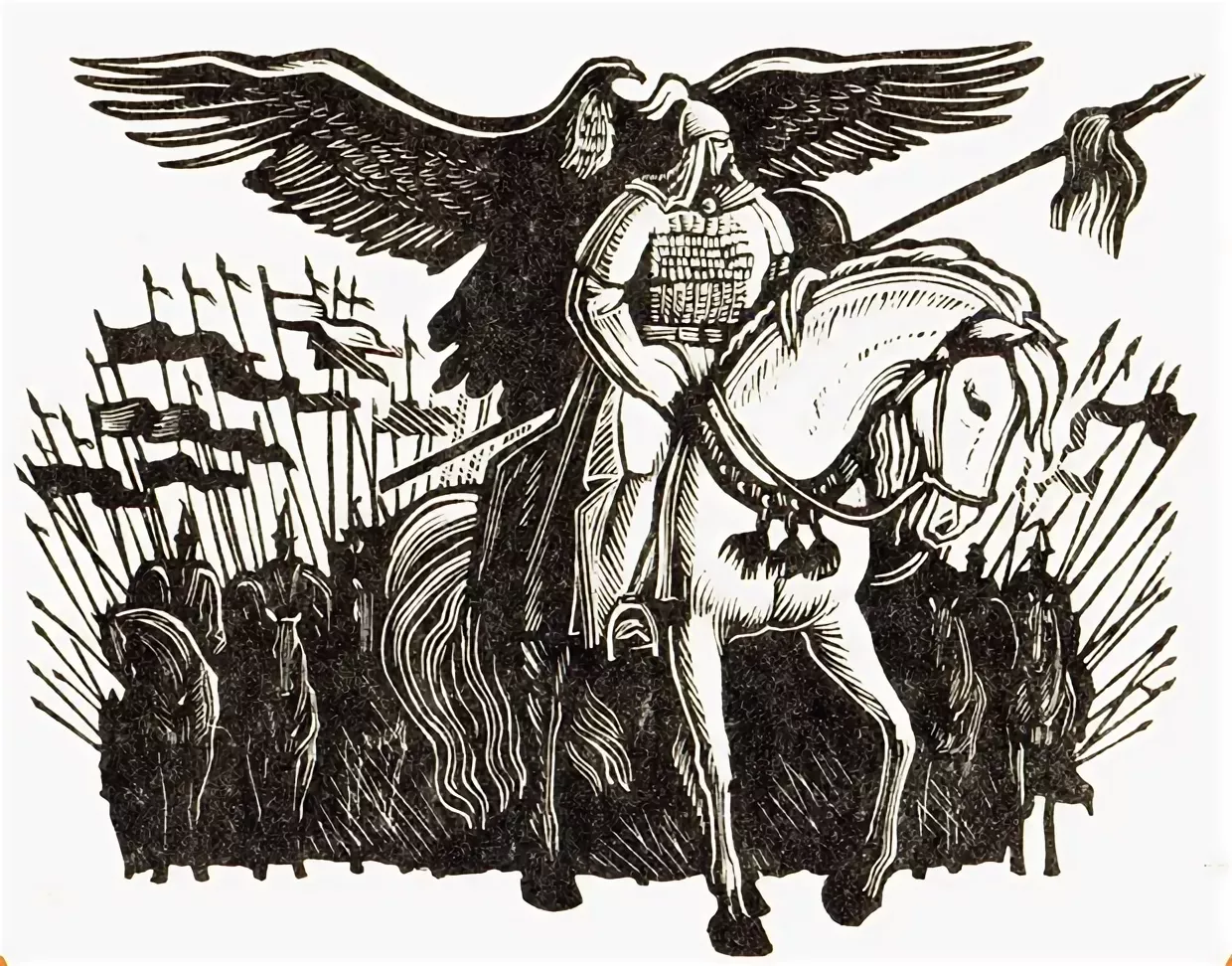 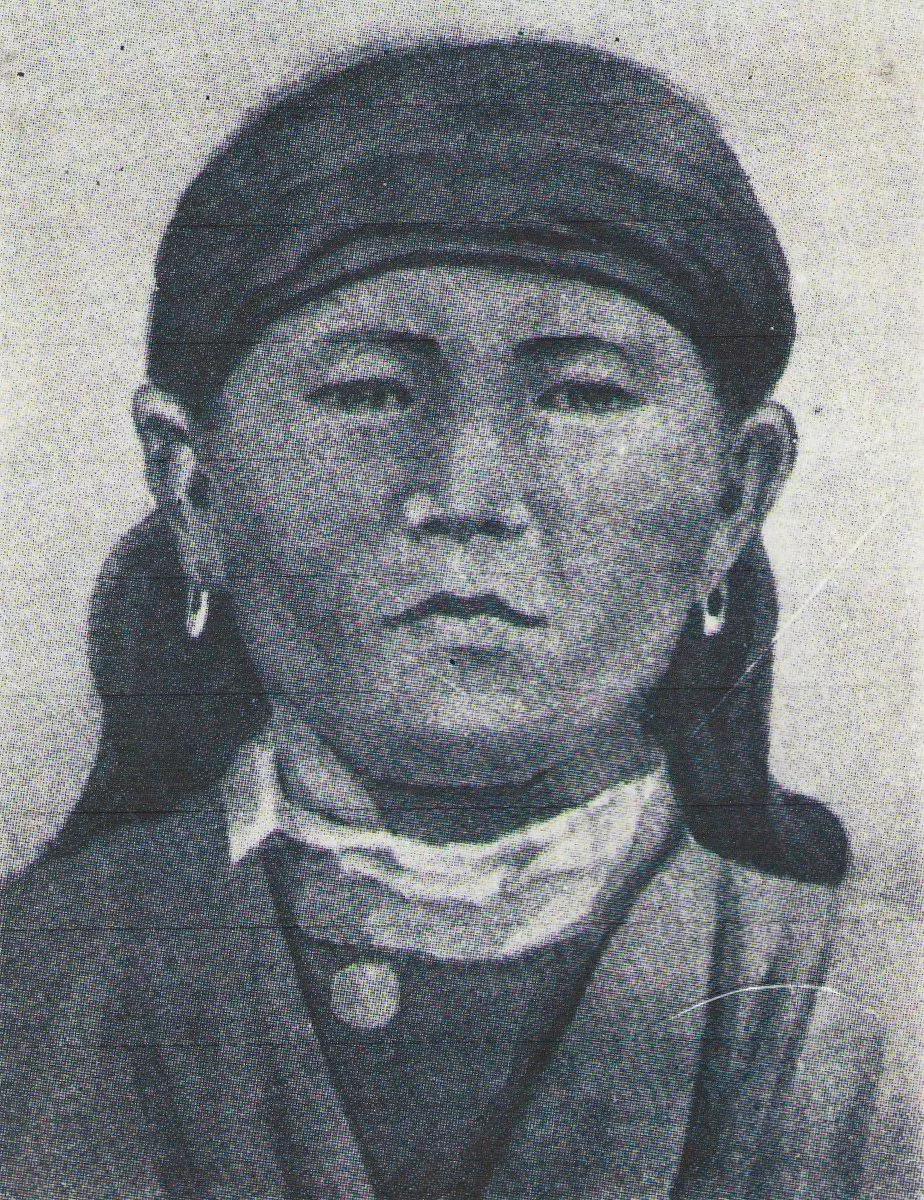 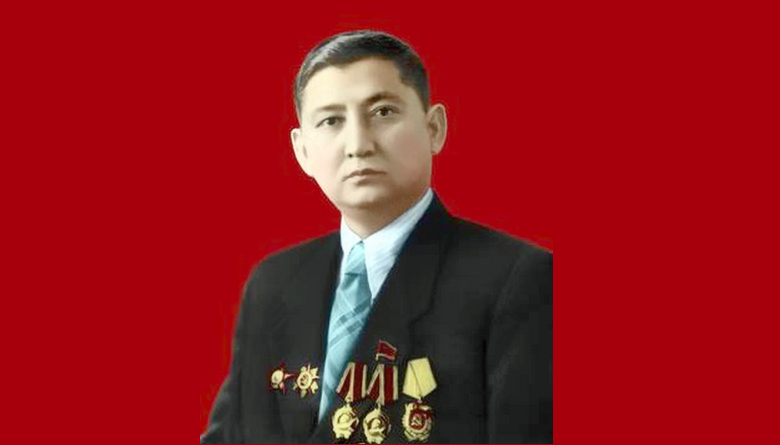 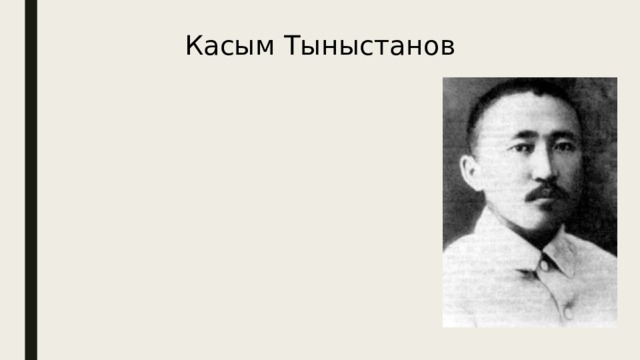 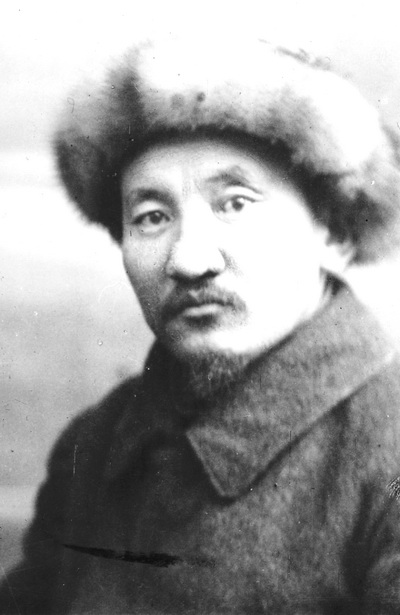 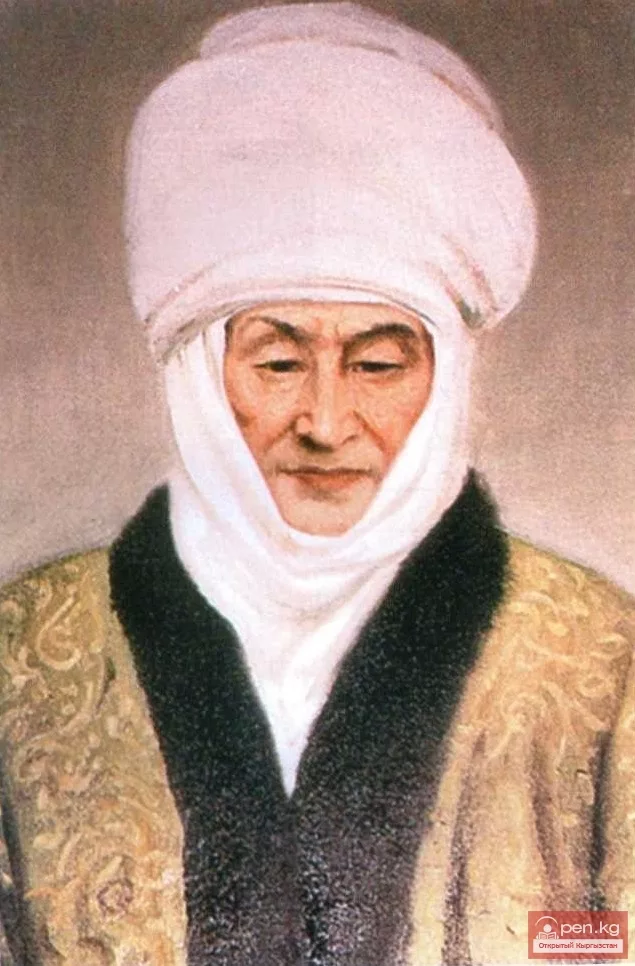 Кыргыз мамлекетин чыңдоо жана аны көздүн карегиндей сактоо ар бир атуулдун ыйык милдети
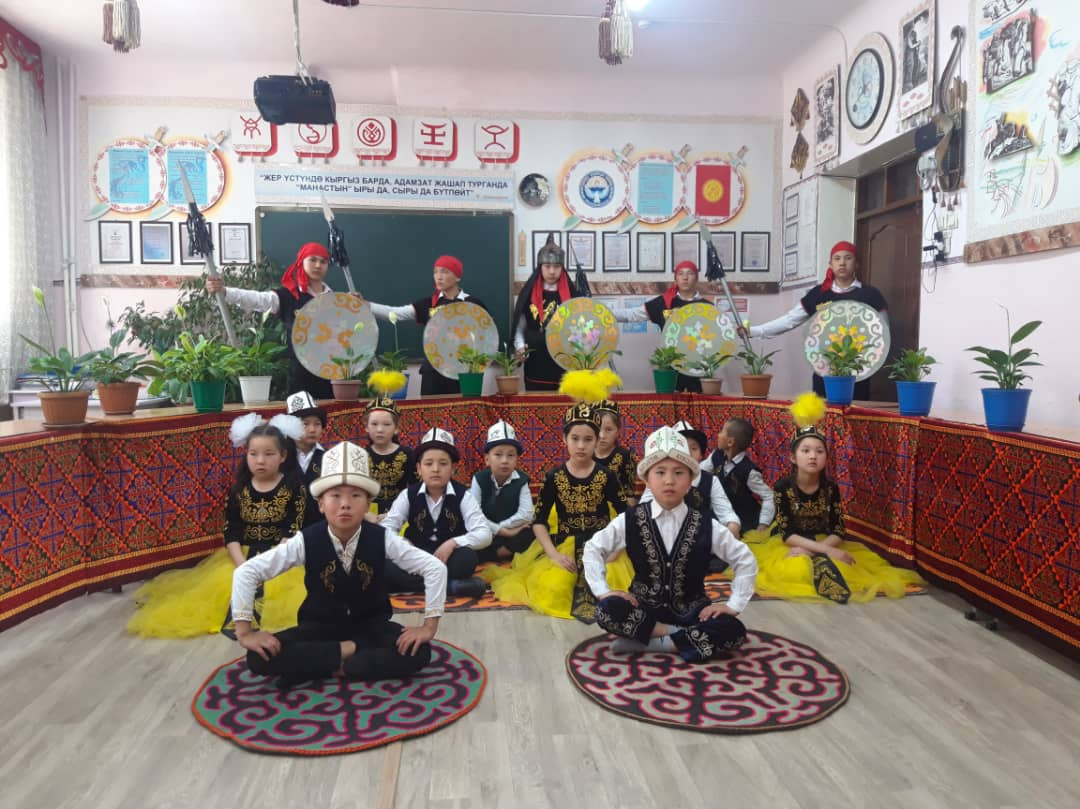 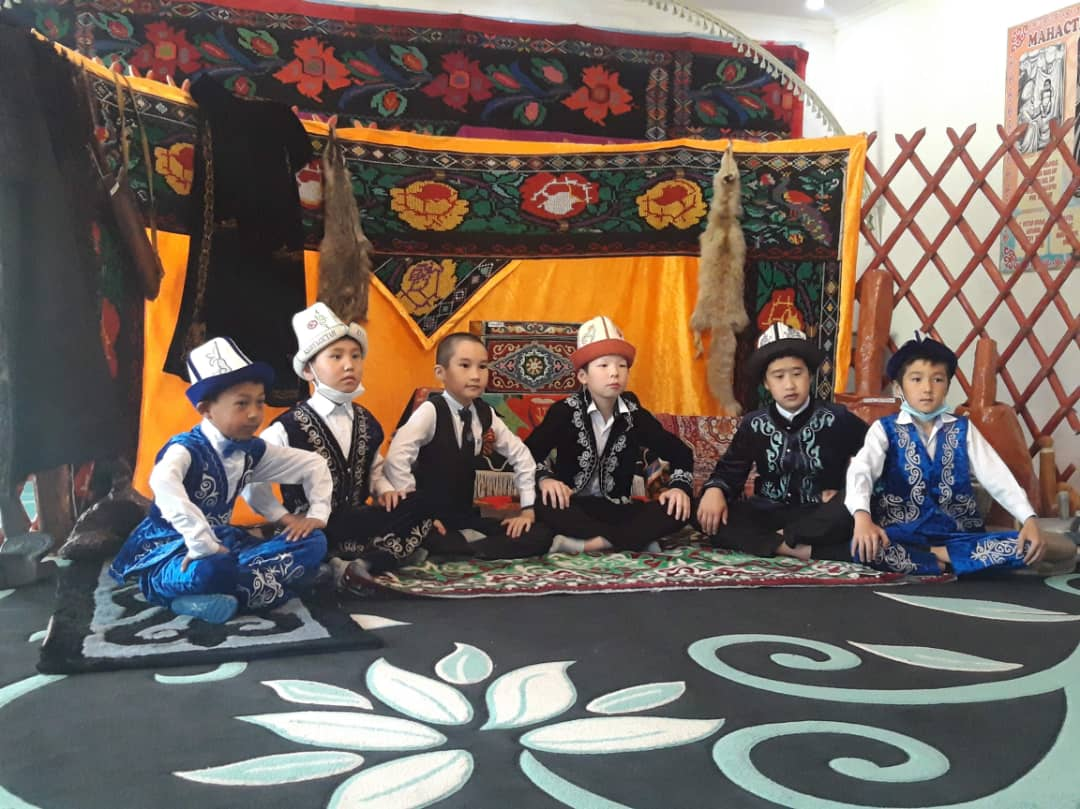 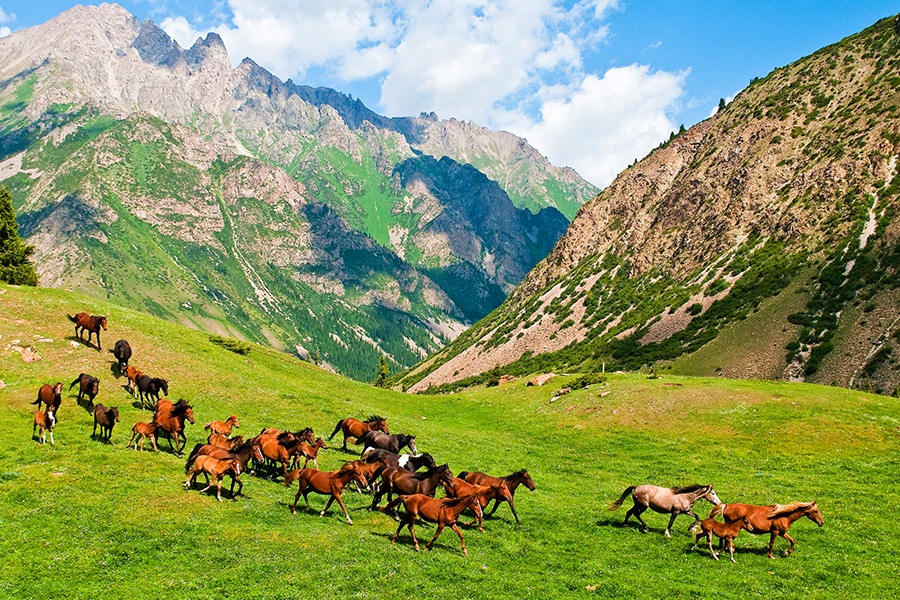 Мамлекеттик желек – элибиздин рухий дөөлөттөрүн, тарыхый басып өткөн жолун, эстетикалык татымын чагылдырган 
символ.
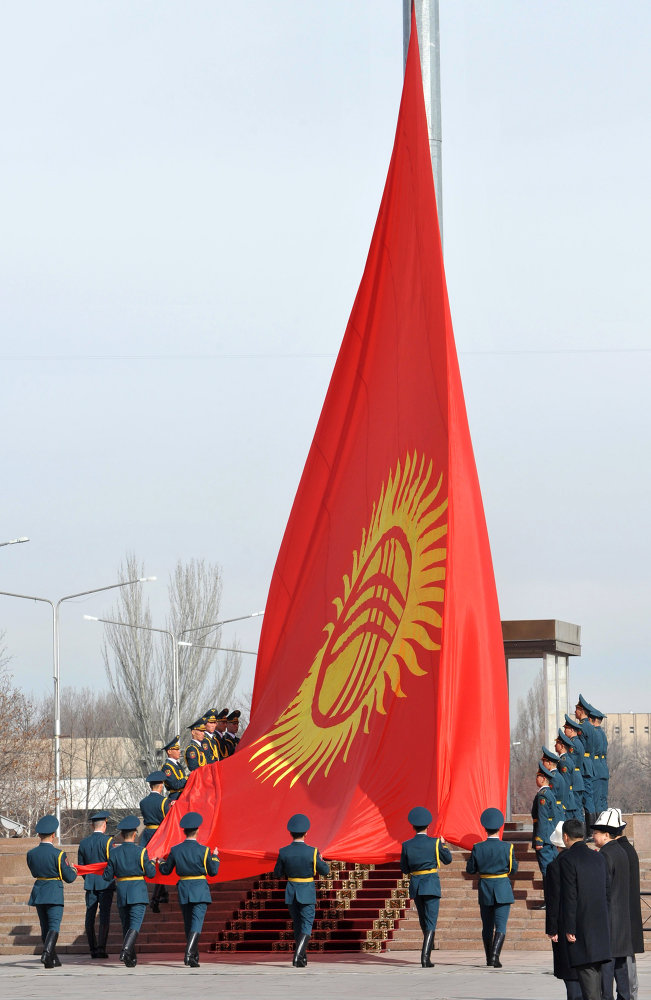 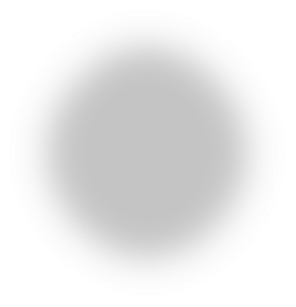 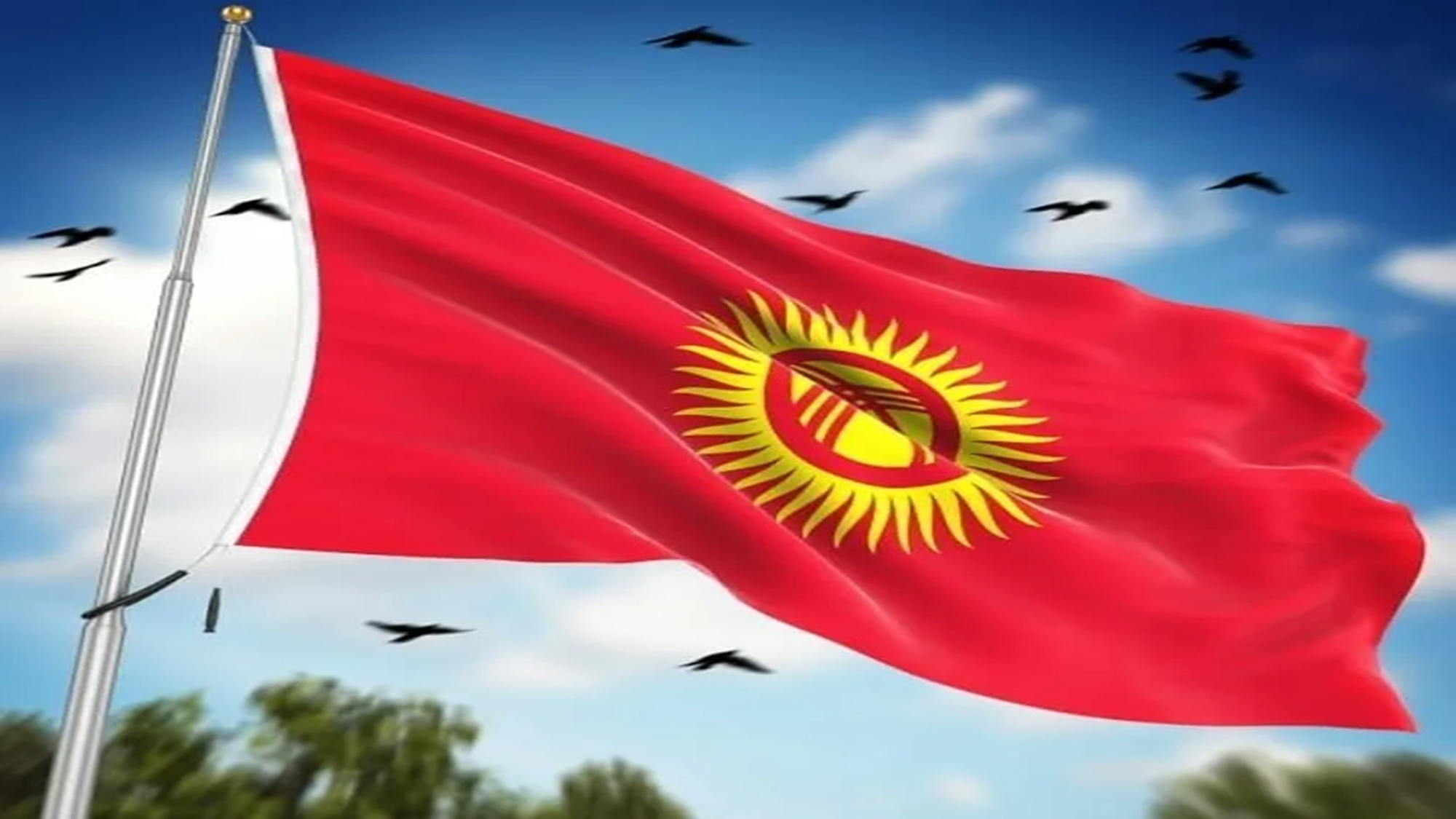 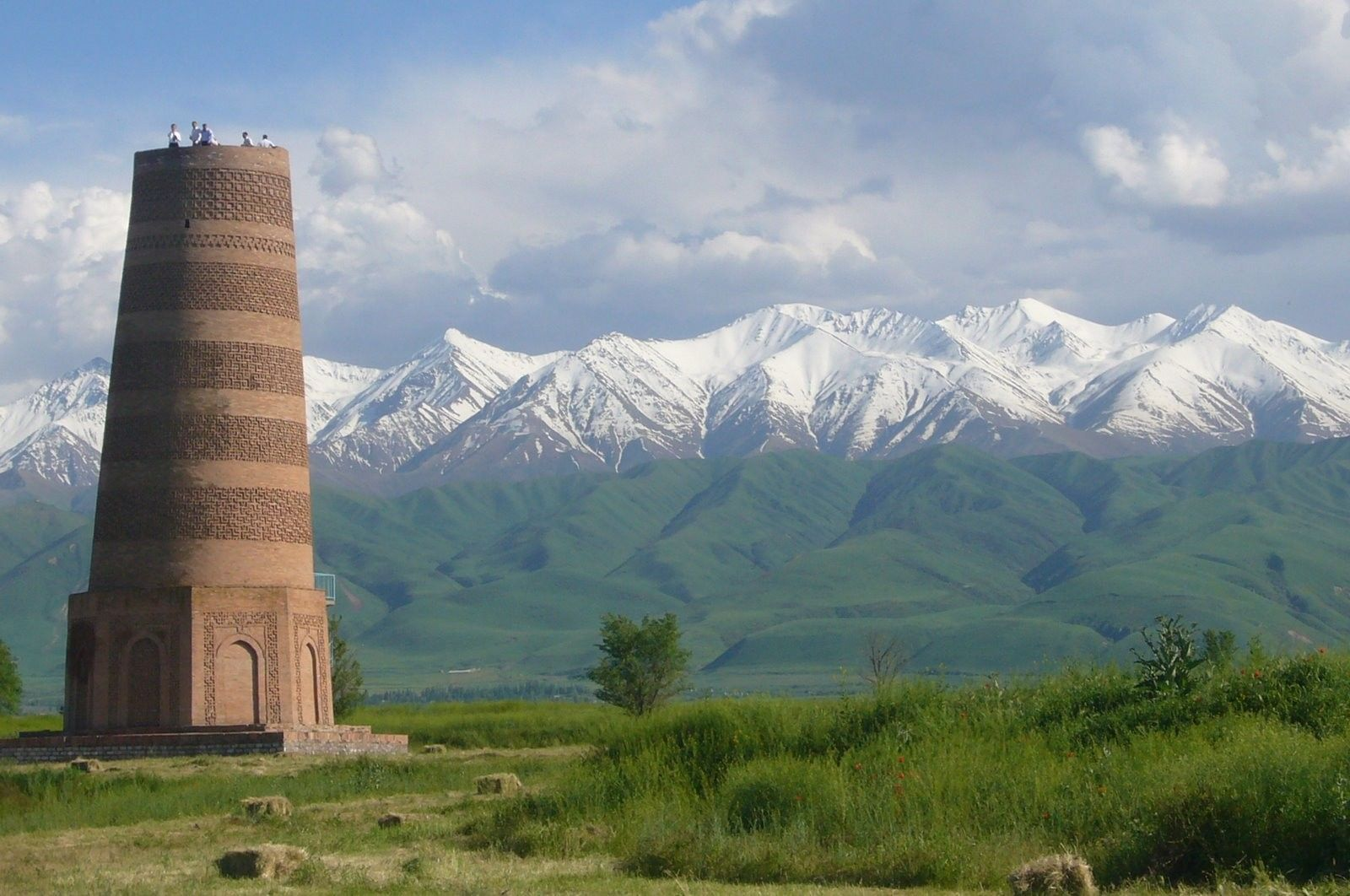 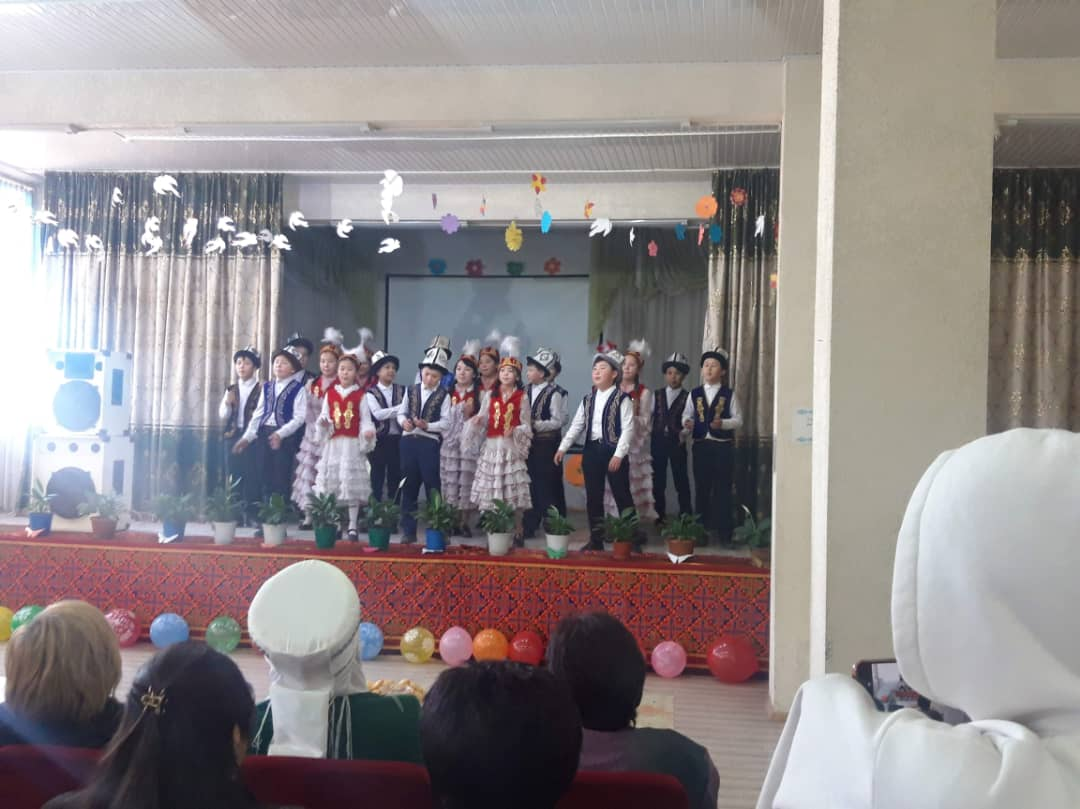 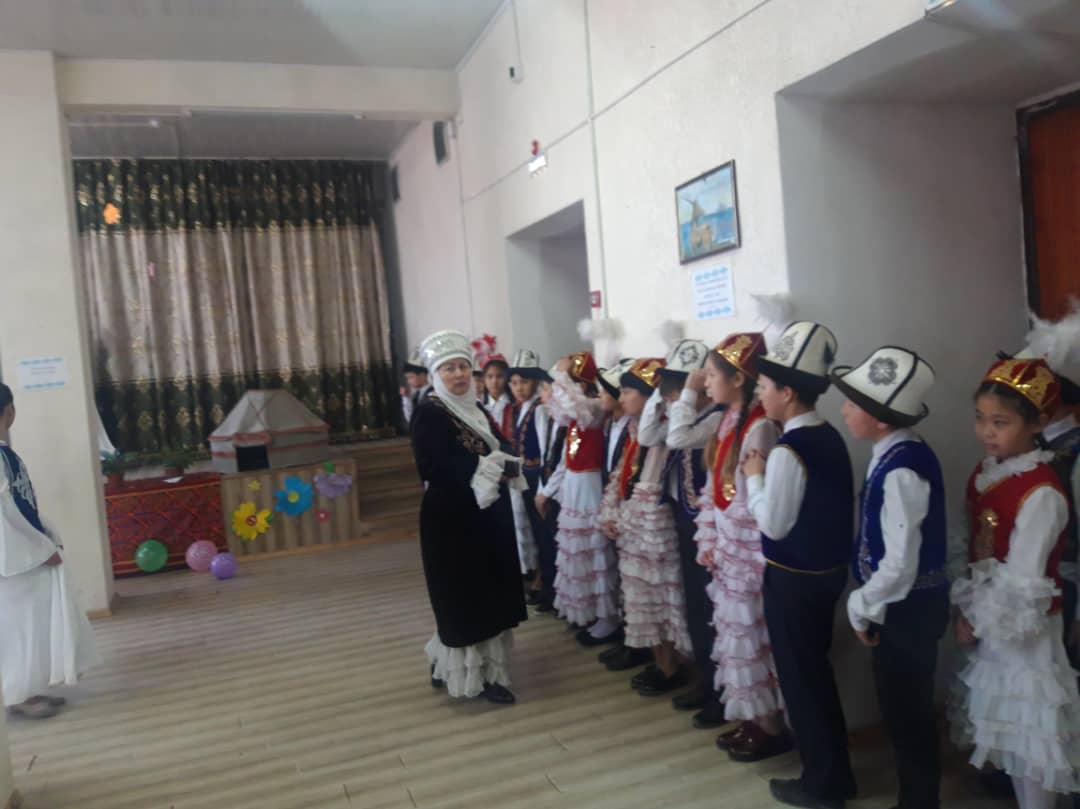 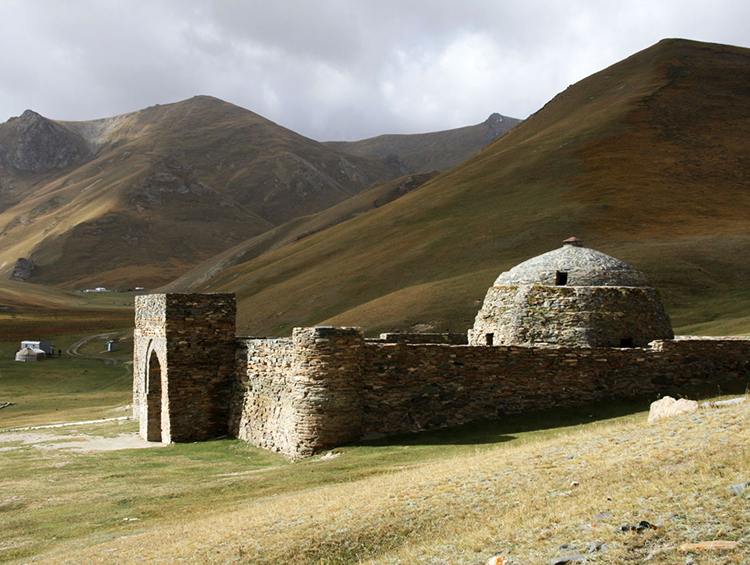 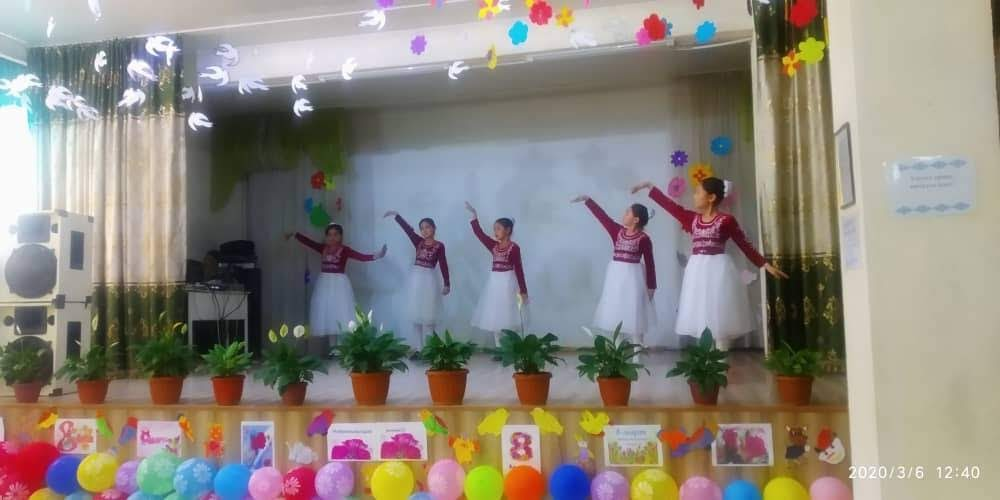 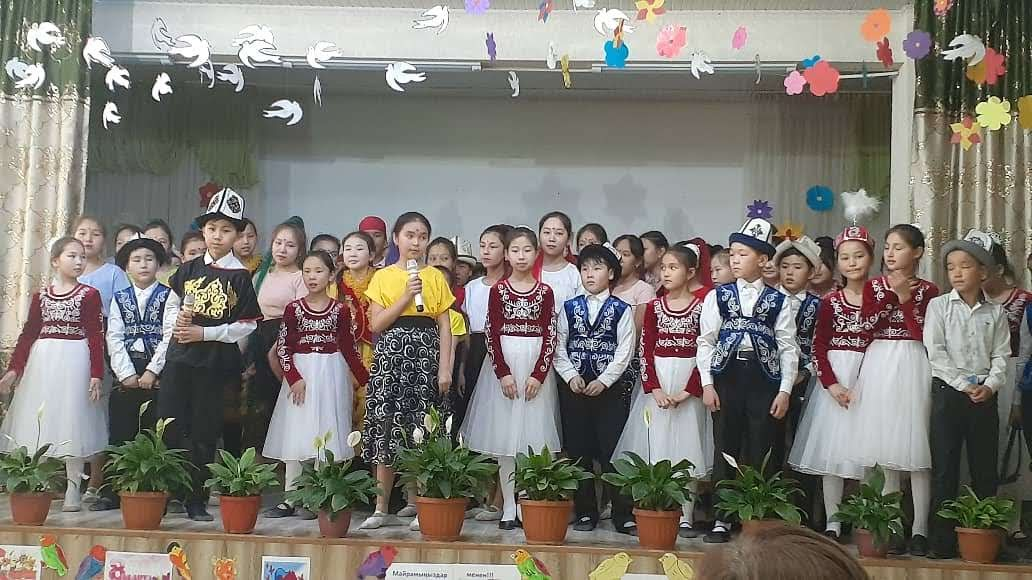 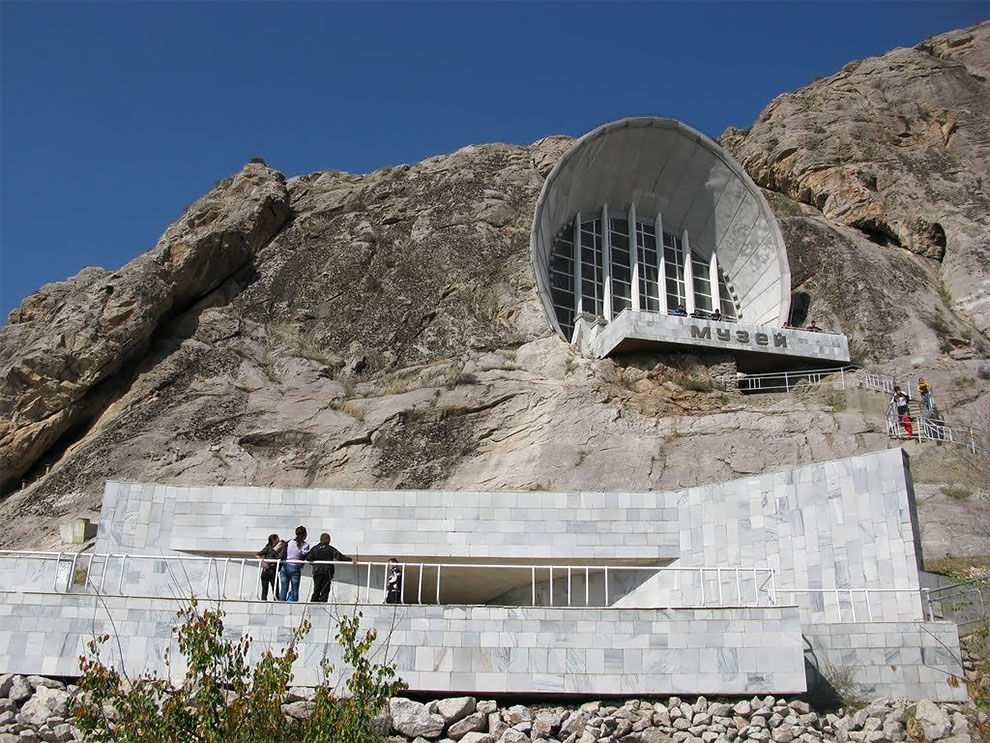 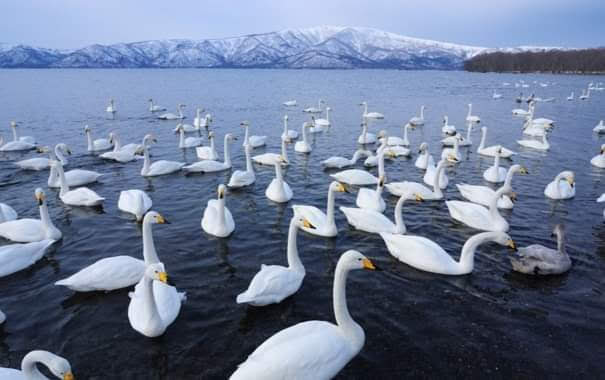 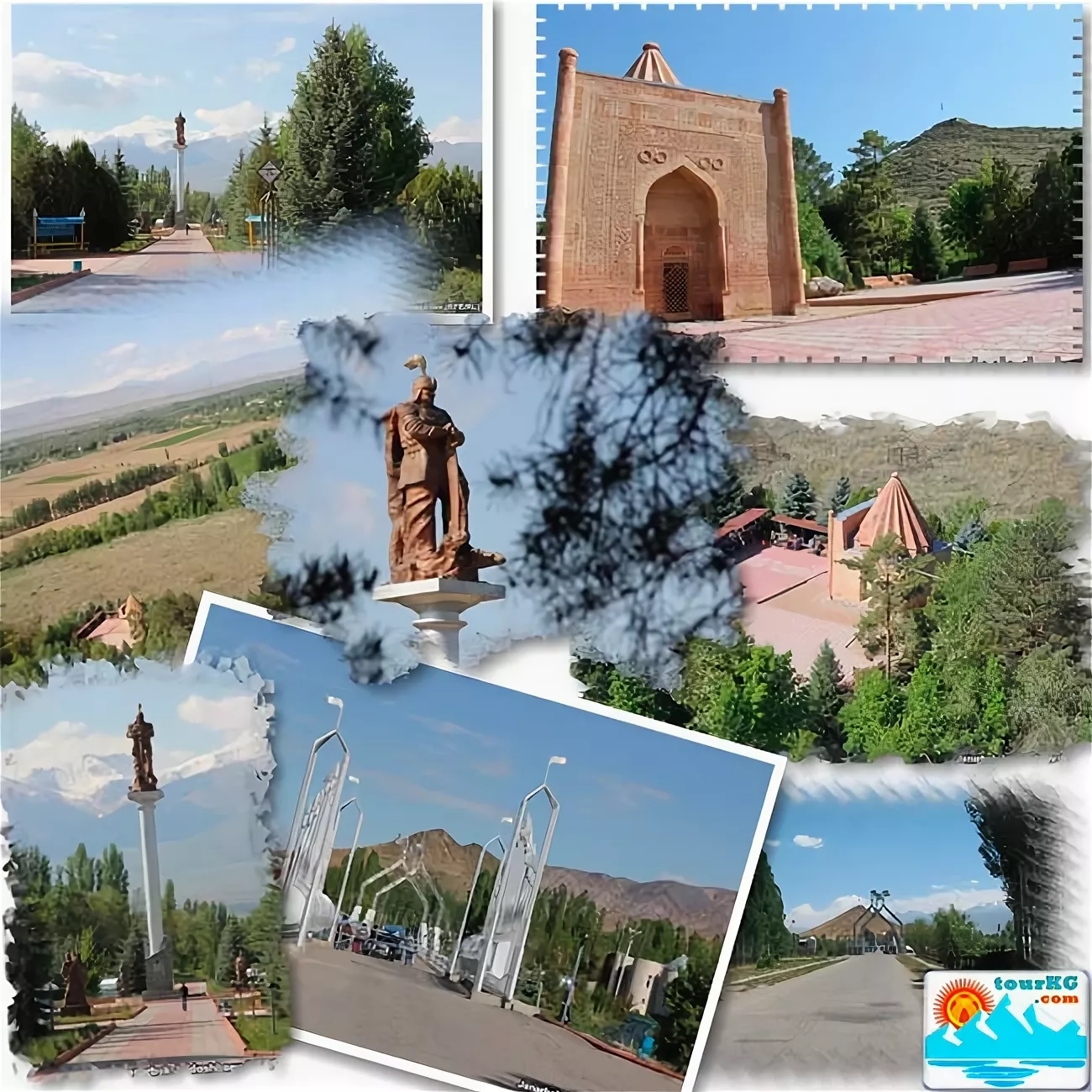 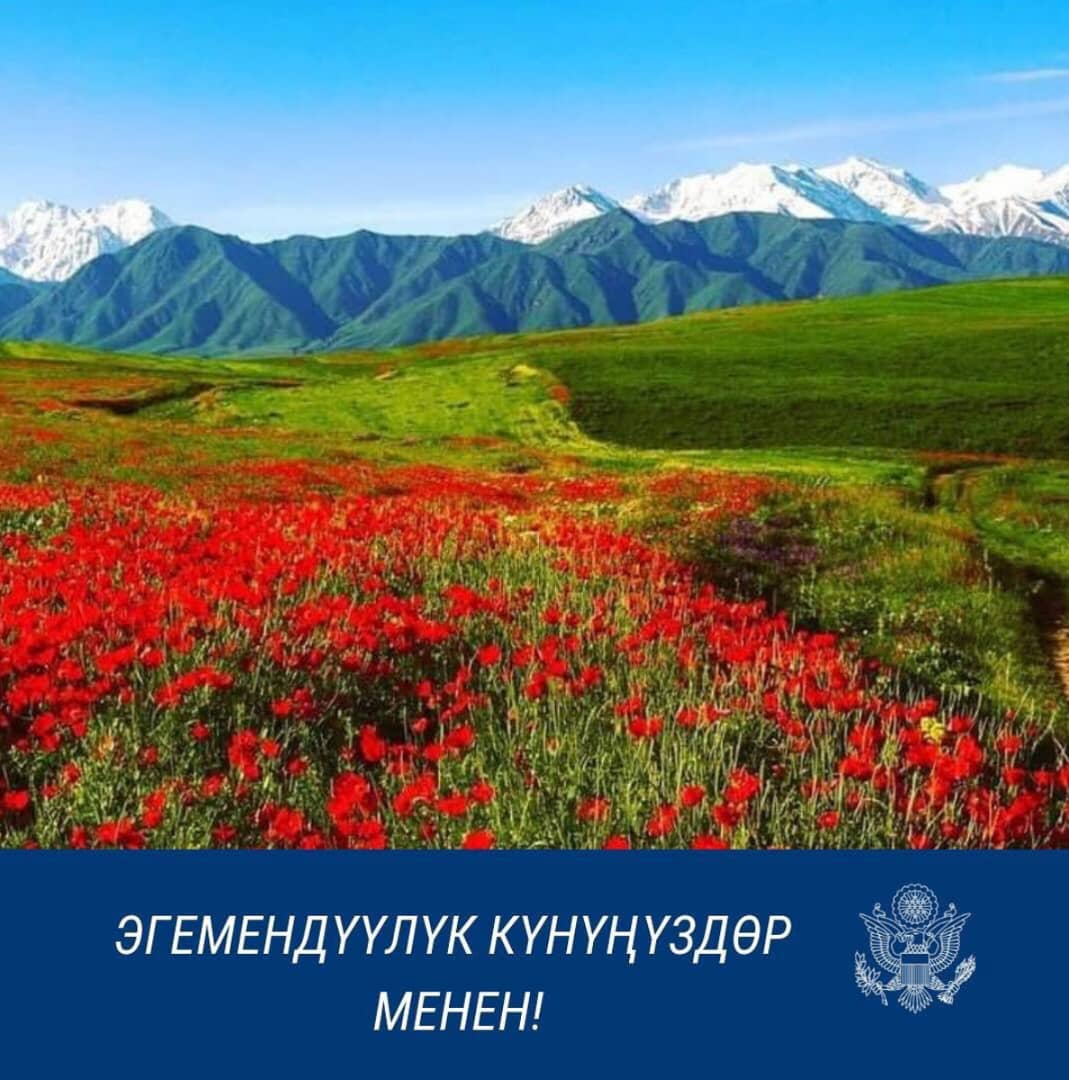 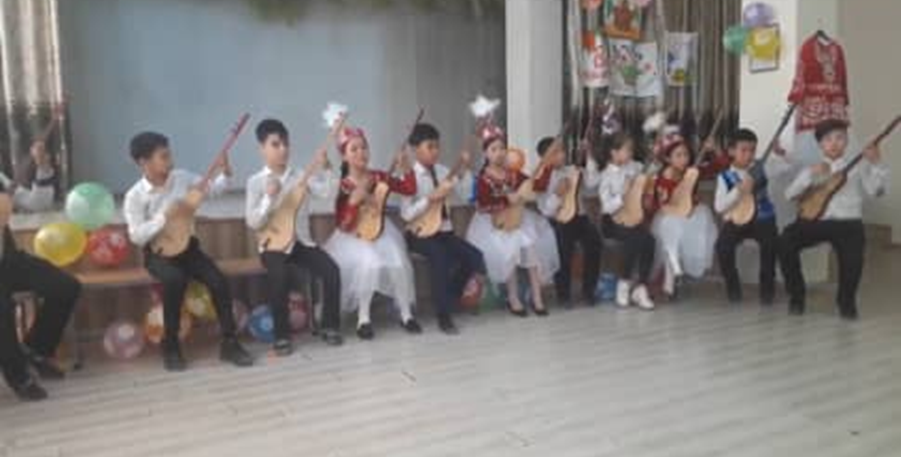 №42 ЖББОМ
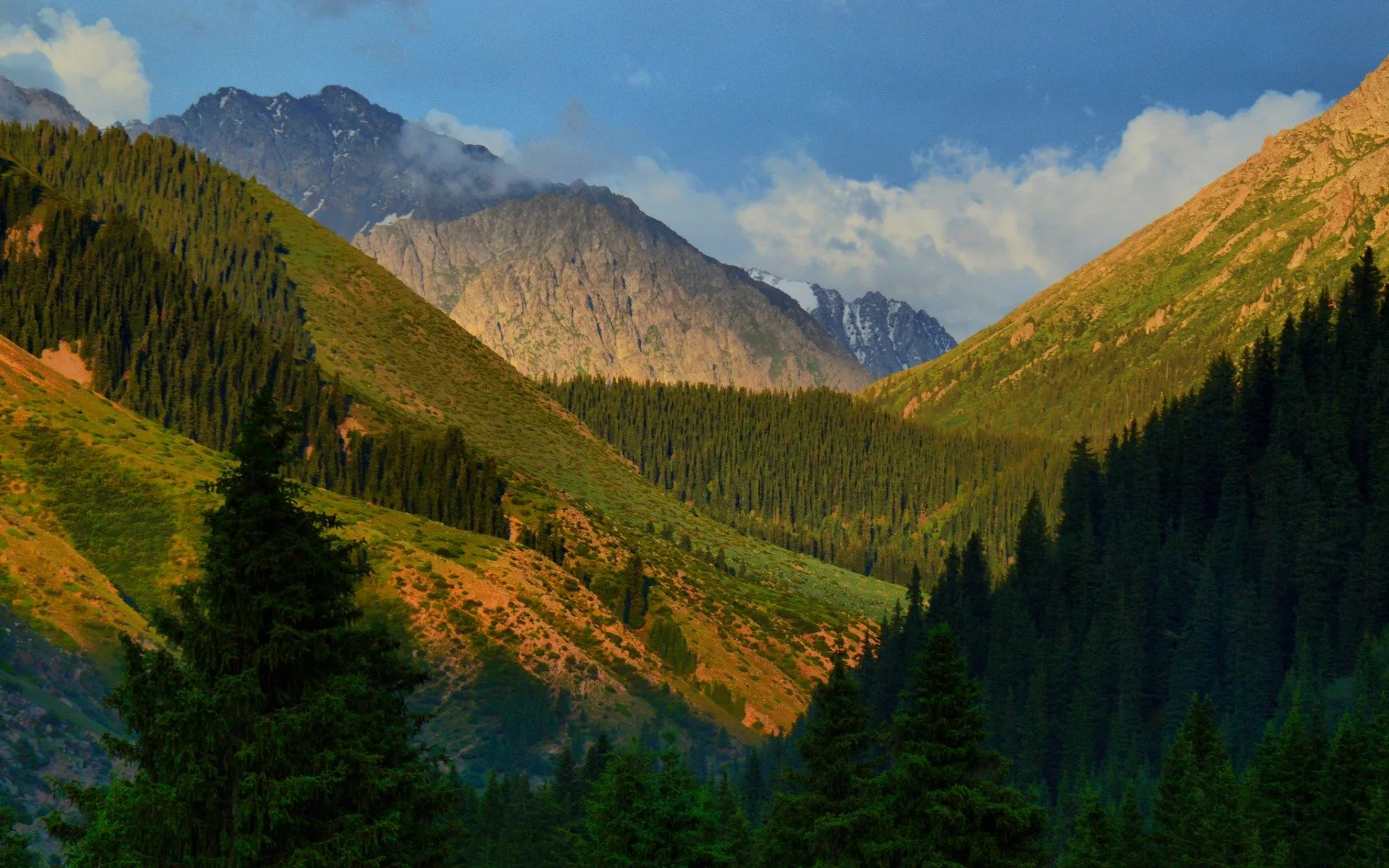 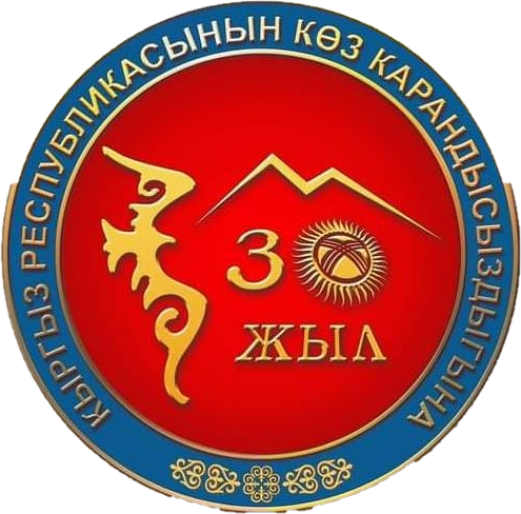